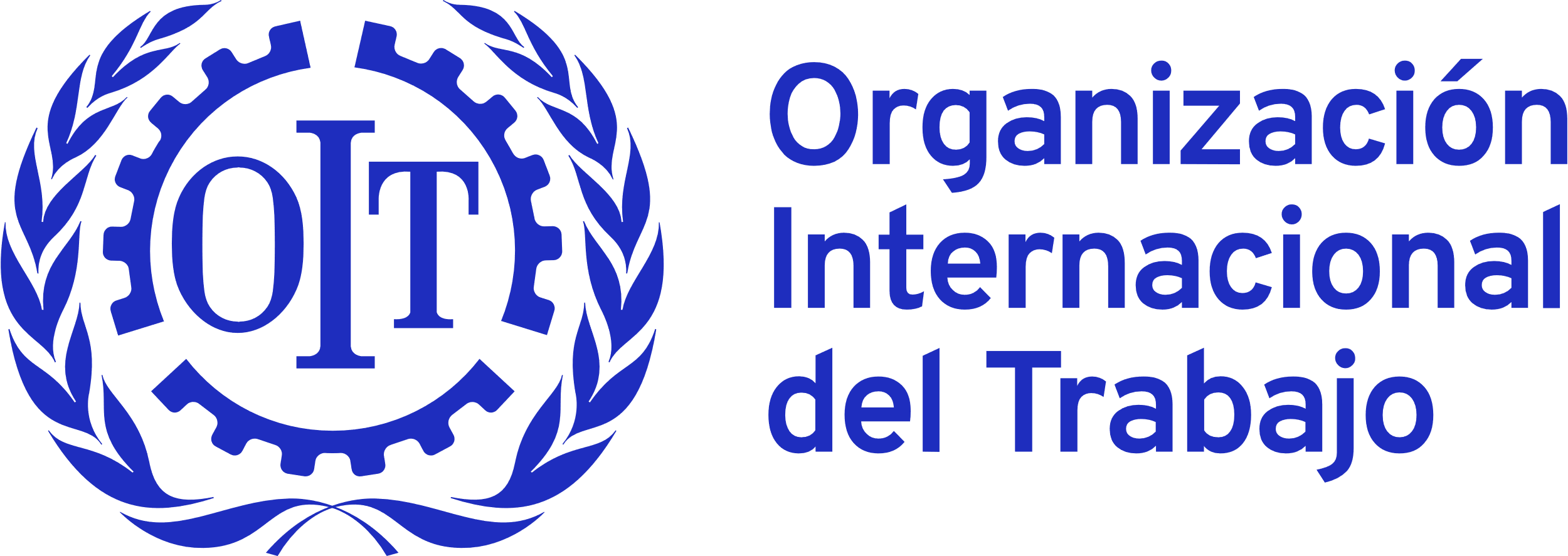 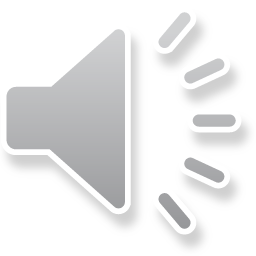 110.ª reunión de la Conferencia
Acción normativa sobre aprendizajes
Presentación de los Informes IV (1) y (2) de la Oficina:
Un marco para aprendizajes de calidad
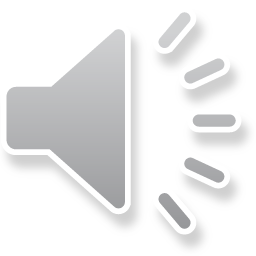 ¿Por qué elaborar una nueva norma?
Se ha producido el reemplazo jurídico de dos instrumentos:
1939
Recomendación sobre la formación profesional, 1962 (núm. 117)
the Apprenticeship Recommendation, 1939 (No. 60)
El tema del aprendizaje no se ha abordado de manera exhaustiva en ninguno de los instrumentos posteriores
de la OIT.
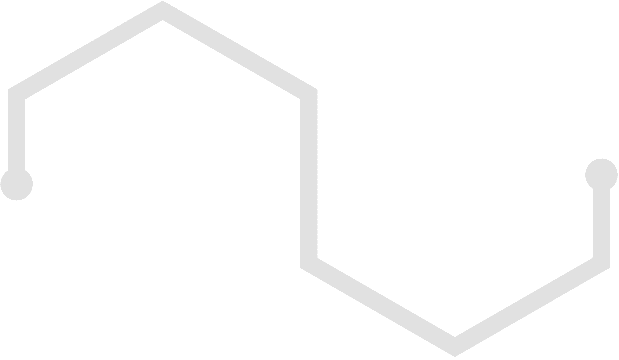 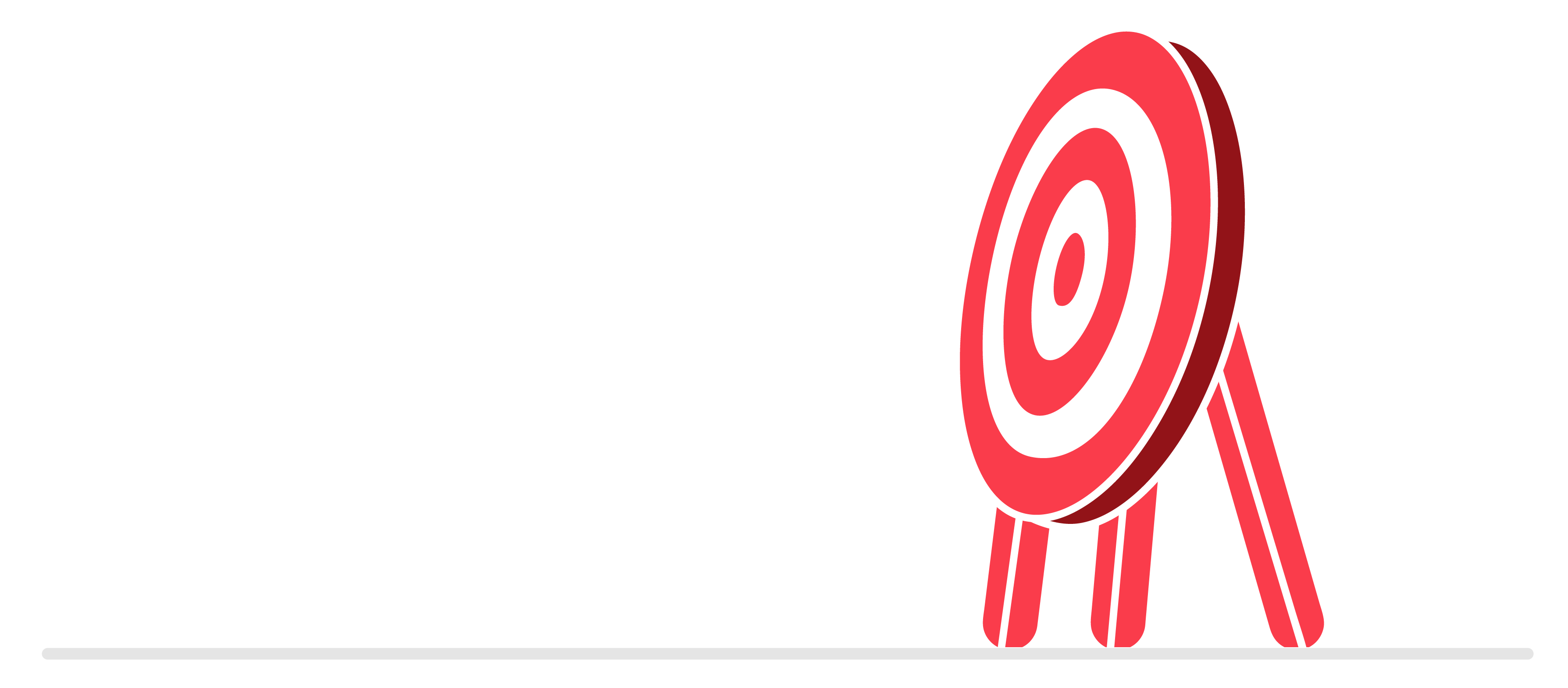 Recomendación sobre el aprendizaje, 
1939 (núm. 60)
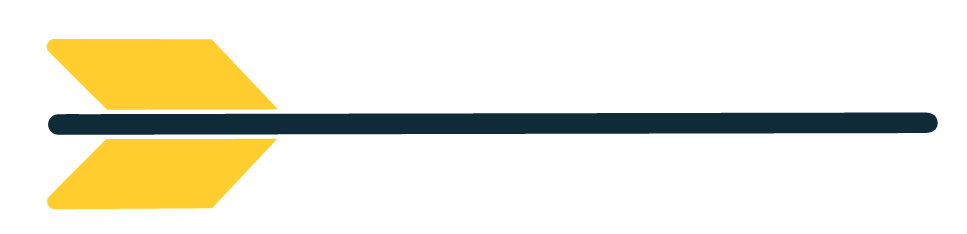 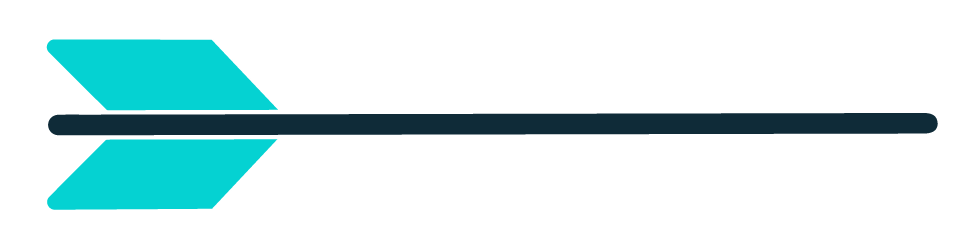 1962
110.ª reunión de la Conferencia - Un marco para aprendizajes de calidad
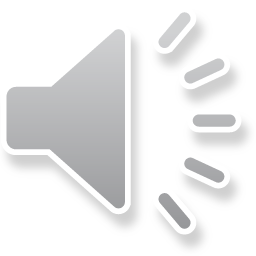 ¿Por qué elaborar una nueva norma?
En su 334.ª reunión (2018), el Consejo de Administración pidió a la Oficina que inscribiera un punto sobre los aprendizajes en el orden del día de la 110.ª reunión de la Conferencia.
En 2016, el Grupo de trabajo tripartito del mecanismo de examen de las normas (GTT del MEN) detectó este vacío reglamentario.
110.ª reunión de la Conferencia - Un marco para aprendizajes de calidad
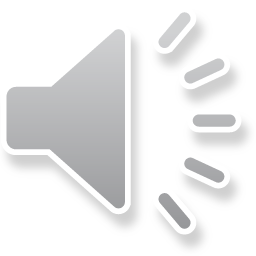 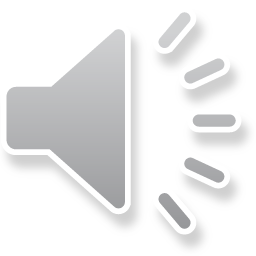 Proceso seguido hasta la fecha
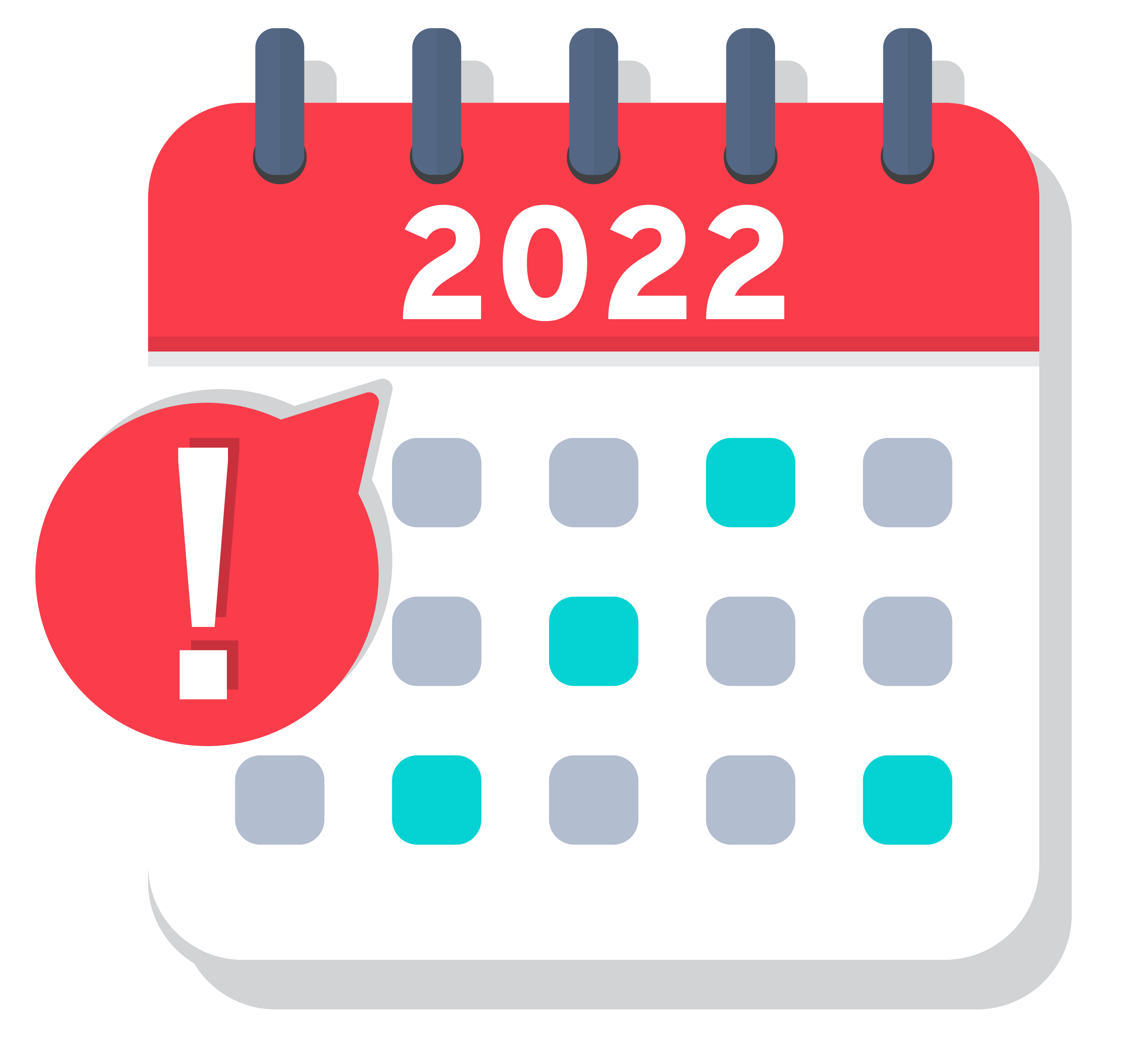 Marzo de 2021
Los mandantes envían sus respuestas al cuestionario
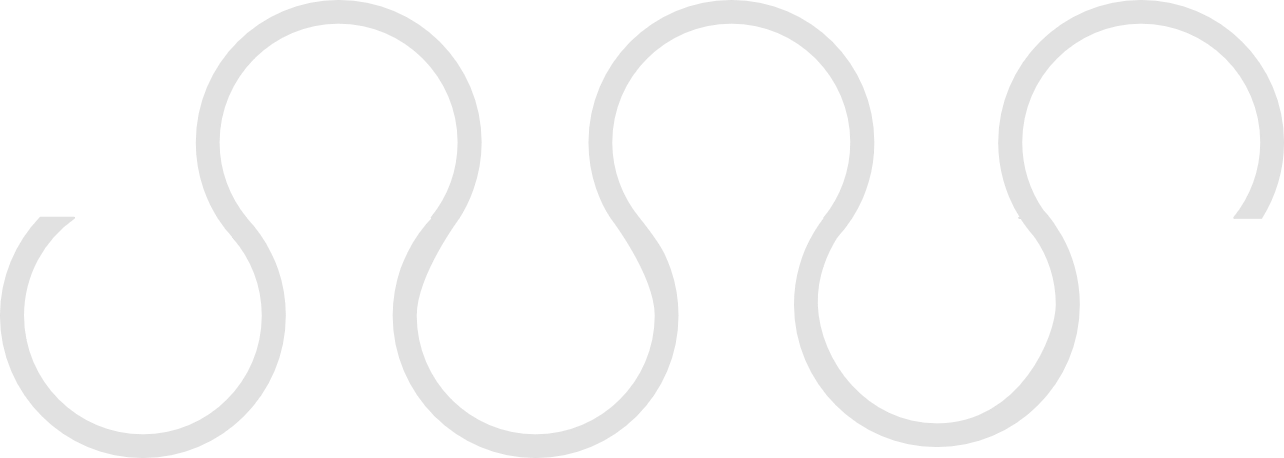 Enero de 2022
2.º Informe IV (2) con las conclusiones propuestas, elaboradas sobre la base de las respuestas al cuestionario
Diciembre de 2019
1.er Informe IV (1) sobre la legislación y la práctica con el correspondiente cuestionario
110.ª reunión de la Conferencia - Un marco para aprendizajes de calidad
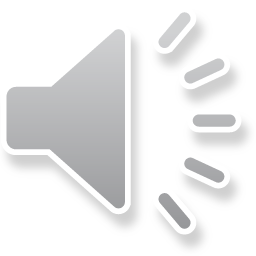 1.er Informe
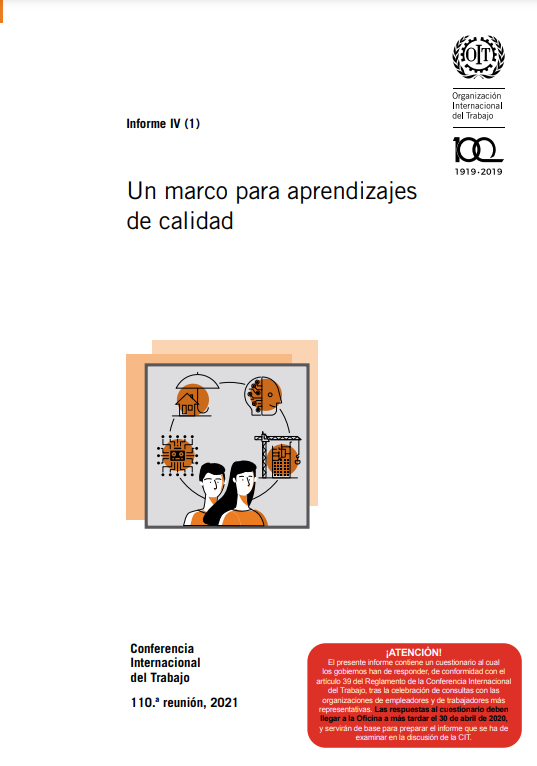 Concepto de aprendizaje
1
Panorama de marcos regulatorios
2
Ventajas y desafíos principales
3
Cuestionario relativo a un marco para aprendizajes de calidad
Q
110.ª reunión de la Conferencia - Un marco para aprendizajes de calidad
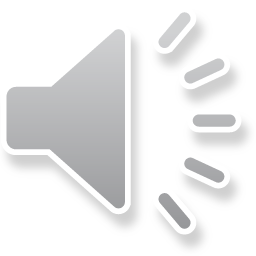 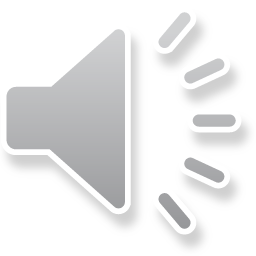 2.o Informe
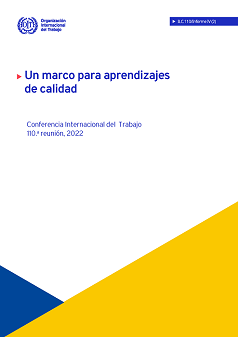 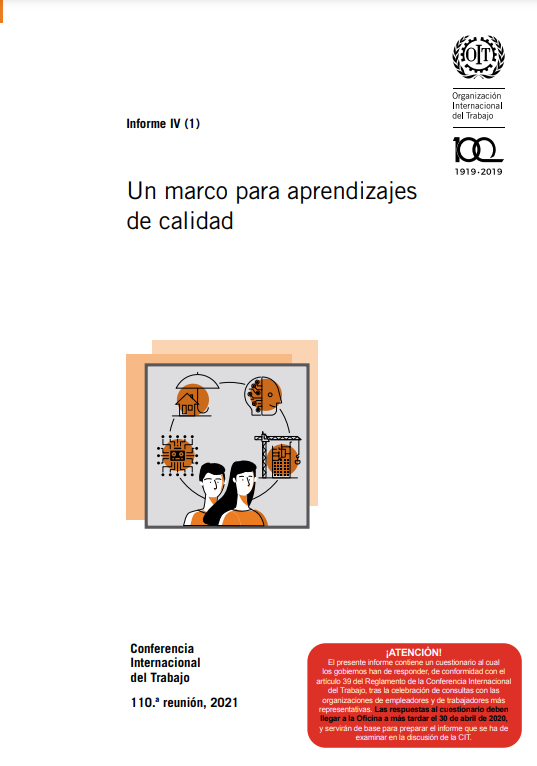 1
Introducción y observaciones generales
2
Análisis de las respuestas recibidas para cada pregunta y comentario de la Oficina
3
Conclusiones propuestas
110.ª reunión de la Conferencia - Un marco para aprendizajes de calidad
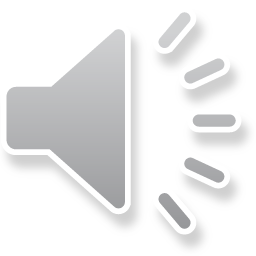 Observaciones generales que se desprenden 
de las respuestas recibidas
Crear un entorno favorable a la promoción de aprendizajes de calidad
Garantizar la igualdad y la diversidad
Involucrar a los interlocutores sociales en la formulación y aplicación de políticas, sistemas y programas
110.ª reunión de la Conferencia - Un marco para aprendizajes de calidad
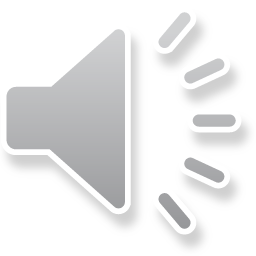 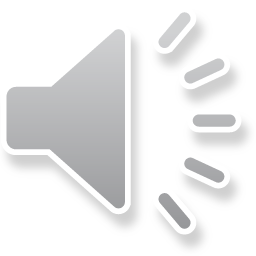 Puntos clave de las conclusiones propuestas
Forma del instrumento
Contenido del instrumento
06
01
Definiciones, alcance y aplicación
Prácticas profesionales
05
02
Preámbulo
Promoción de aprendizajes de calidad y cooperación internacional
Marco regulatorio para aprendizajes de calidad
03
04
El contrato de aprendizaje
Igualdad y diversidad en los aprendizajes de calidad
110.ª reunión de la Conferencia - Un marco para aprendizajes de calidad
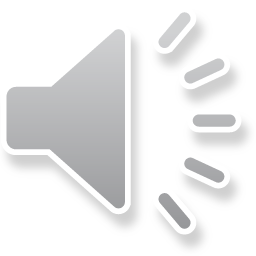 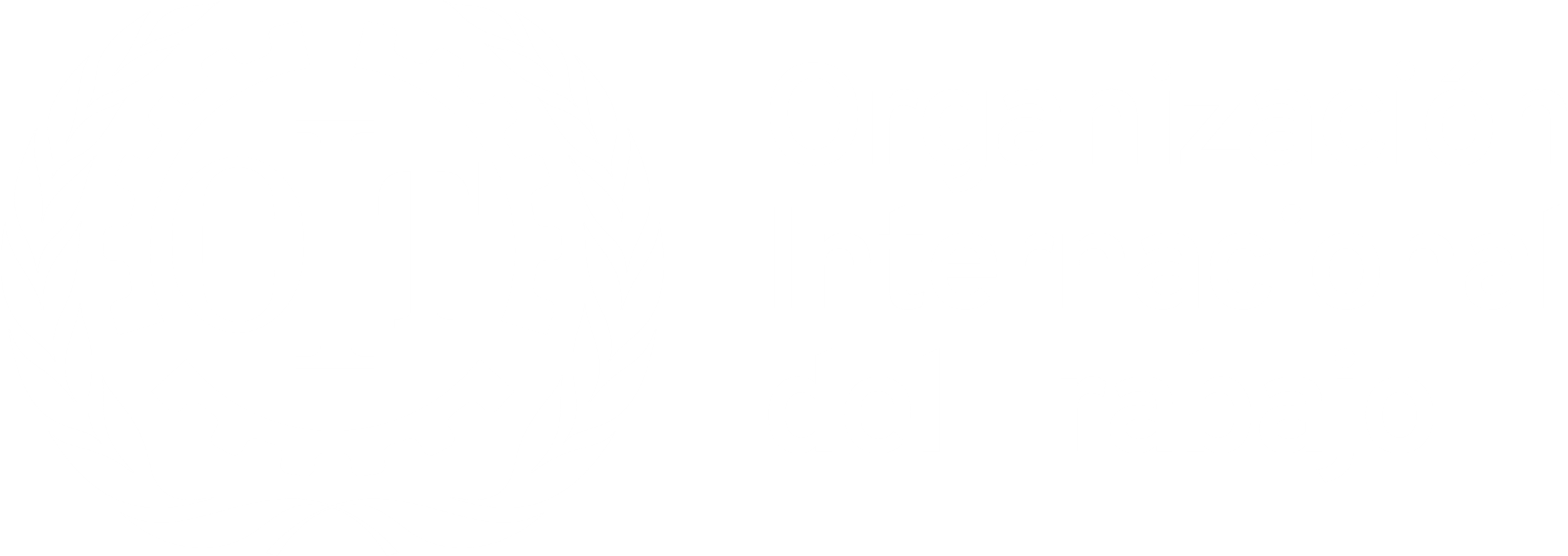 Muchas gracias por su amable atención.
ilo.org/ilc